CFOs and the Finance FunctionBringing Value during the Covid-19 Crisis
CPA Paul Muwanga
1. Lesson from the Past
To be successful, you need to think two steps above your current position.

Challenge is not with your CEO and other HODs, but with your Board.
2. Get out of your Comfort Zone
We need to be seen as beyond number crunchers
   - IFRS, financial statements and budgets.

We need to go beyond deadline driven activities
   - attend networking events.
3. Unexpected Unique Questions
How much should we donate ?
What decision should we take on staff ?
What amnesties should we take advantage of ?
URA, NSSF, Banks, Landlords
d. For how long can we survive in these circumstances ?
4. CFOs need to be rounded players
We need to understand the business
   - beyond just financial metrics.
   - where are the numbers coming from.
We need to be proactive
   - understand/contribute to the strategy.
   - take advantage of the existing ERP systems.
Embrace evidence based decision making
   - move away from routine historical reporting.
5. CFOs relevance to the future
We need to understand what creates business value.
     - understand the business model.
     - embrace the mission, vision and values.
b. We need to be able to measure that value.
     - performance management
c. We need to contribute to minimising business leakages.
     - strategic thinking.
     - blue ocean strategy.
6. Work on yourself
Market yourself:  Personally – branding
                                            - emotional intelligence
                                            - performance
                             Strategically – business models
                                               - what drives value
                                               - performance management
b. Leadership    - presentation skills
                       - relationships
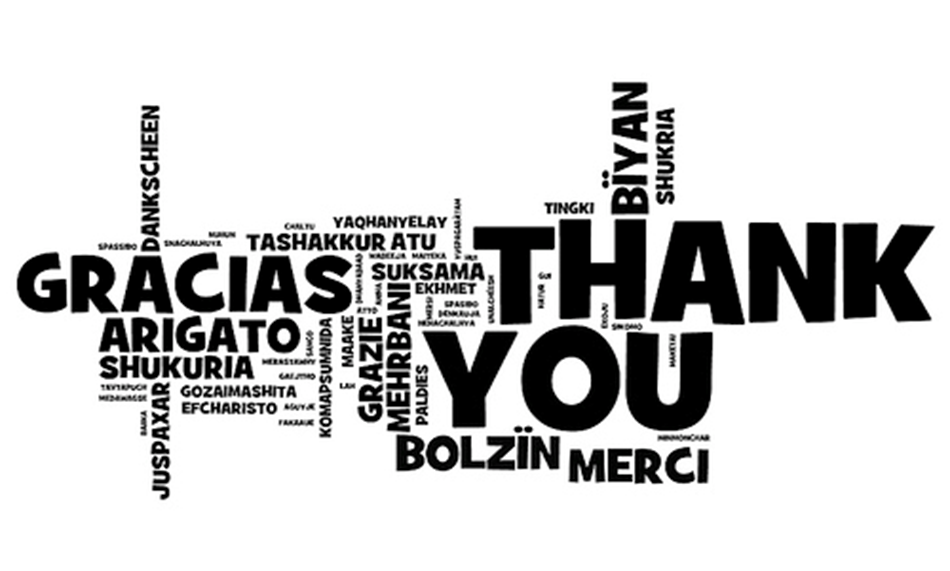